Competitie  METO 
2024- 2025
 Thuis Zaterdag 30 november
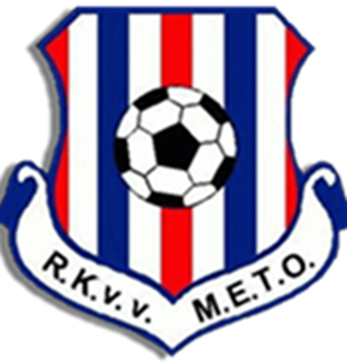 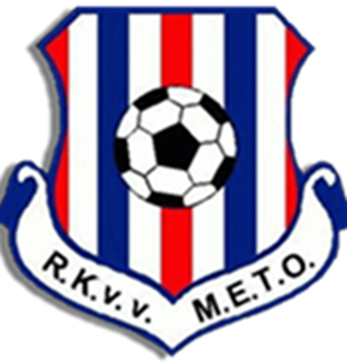 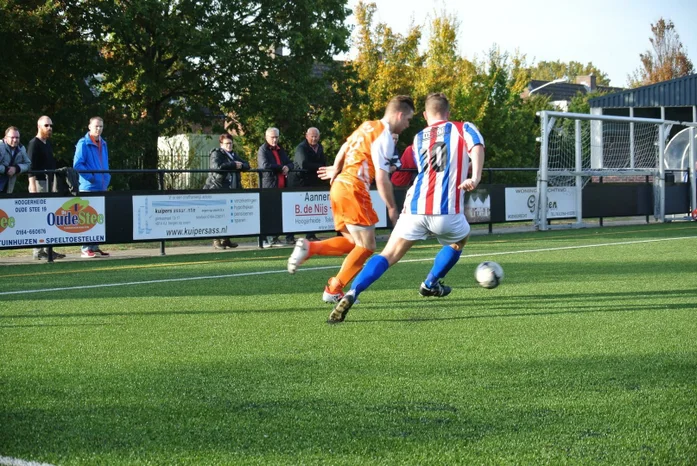 Competitie  METO 
2024- 2025
 Uit Zaterdag 30 november
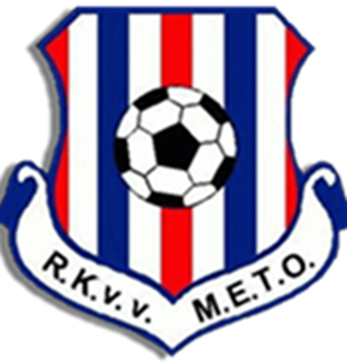 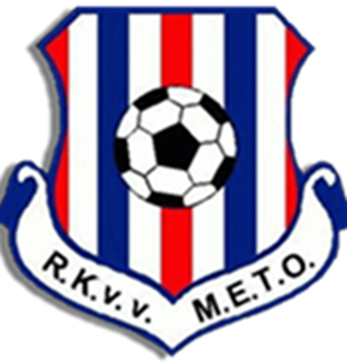 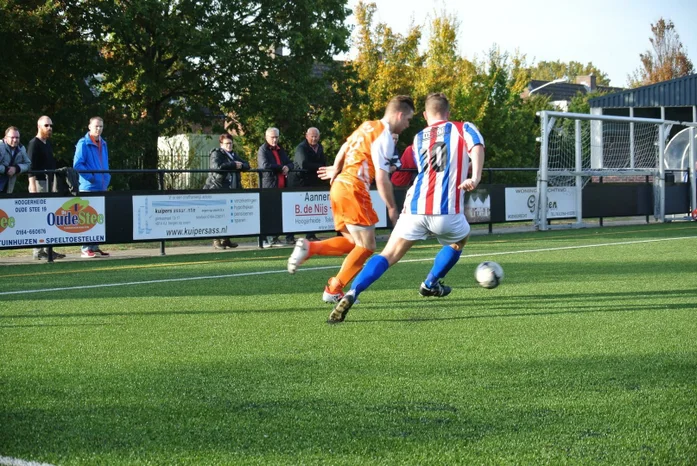 Competitie  METO ZATERDAG
2024- 2025
 Thuis 7 november
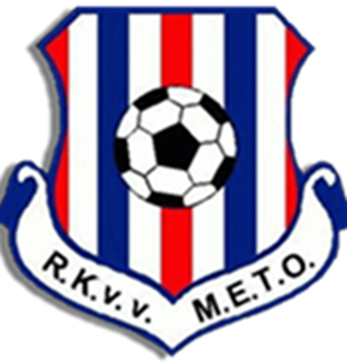 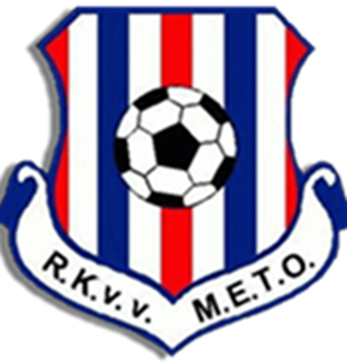 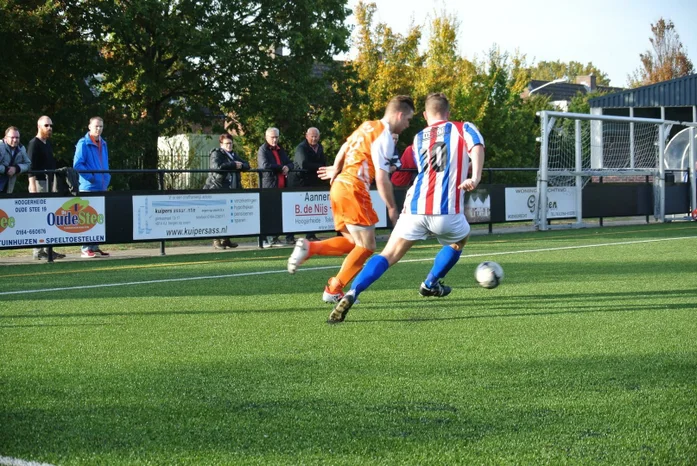 Competitie  METO ZATERDAG
2024- 2025
 Uit 7 december
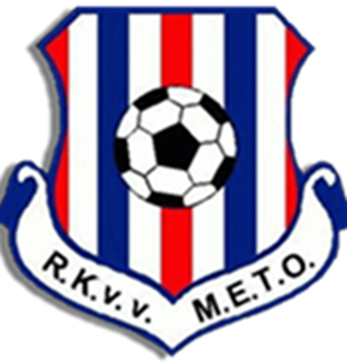 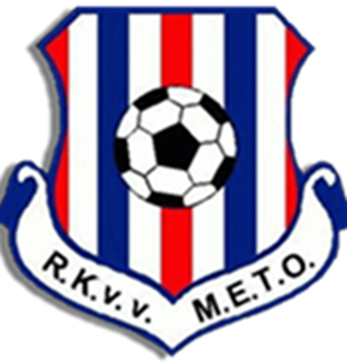 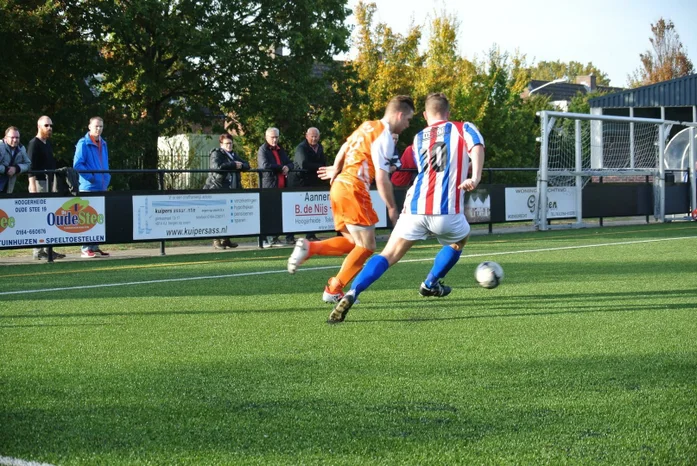